14 janvier 2022
Bonjour les Bressans
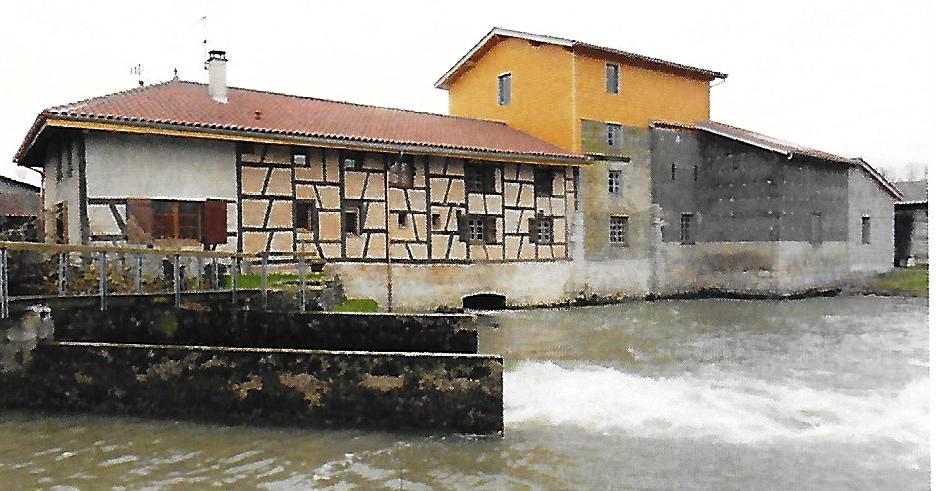 Bassin des rivières Mâconnais-BeaujolaisDes propriétaires de moulins traversent la Saône pour rendre visite à leurs collègues Bressans de l’Ain
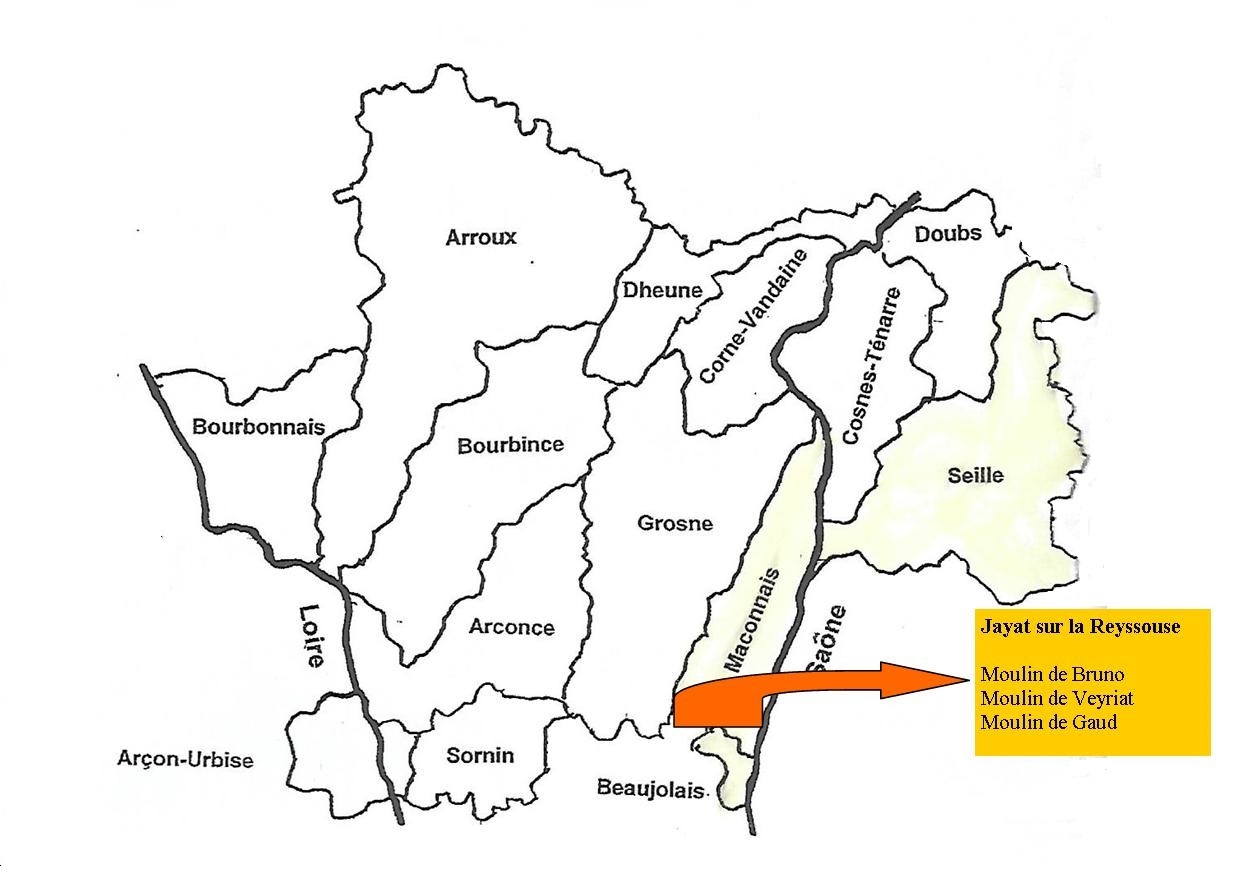 A l’invitation de Christian Guichard du bassin de la Seille aux propriétaires du bassin Mâconnais- BeaujolaisLe 14 janvier 2022
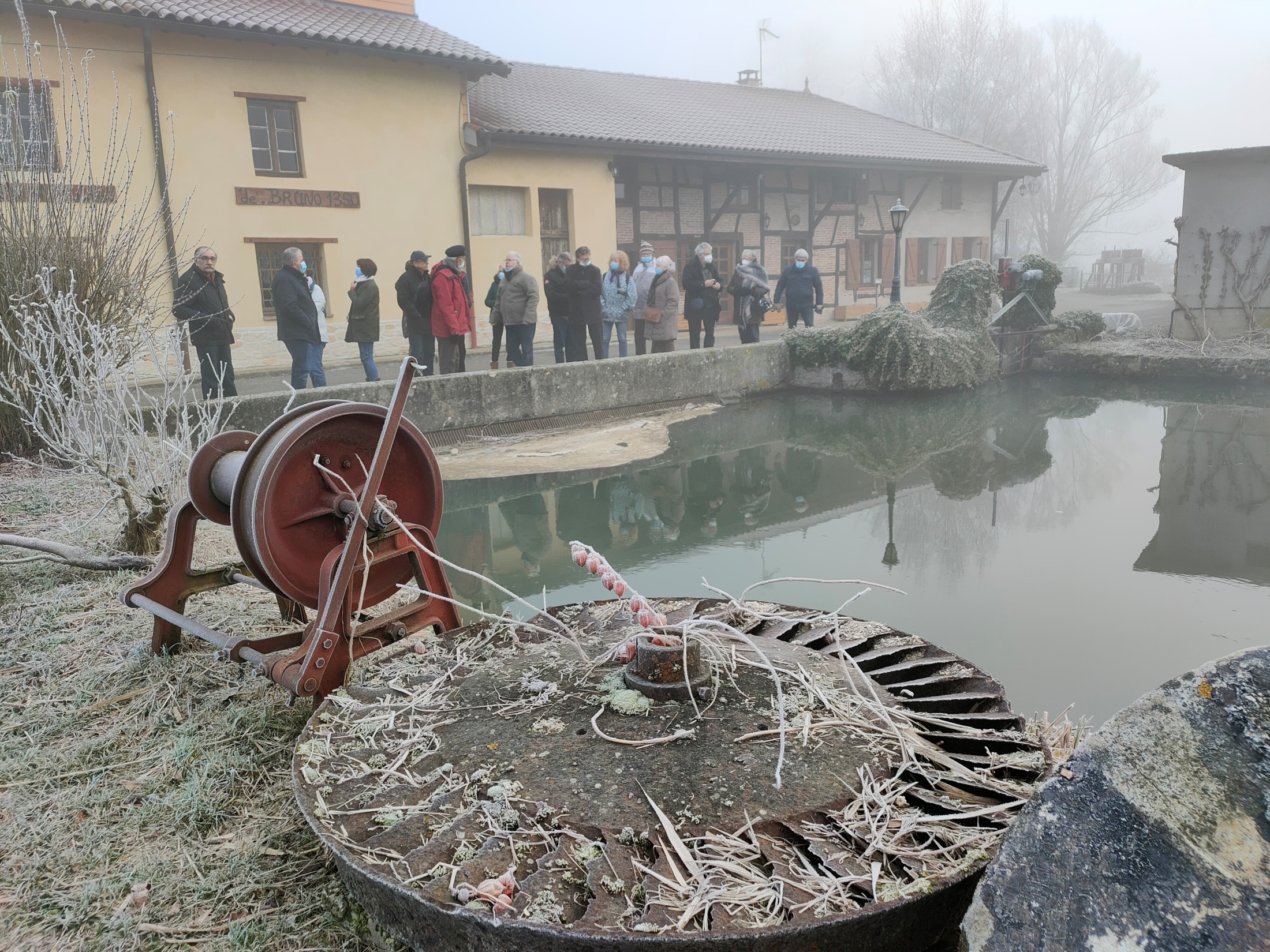 Moulin  Bruno
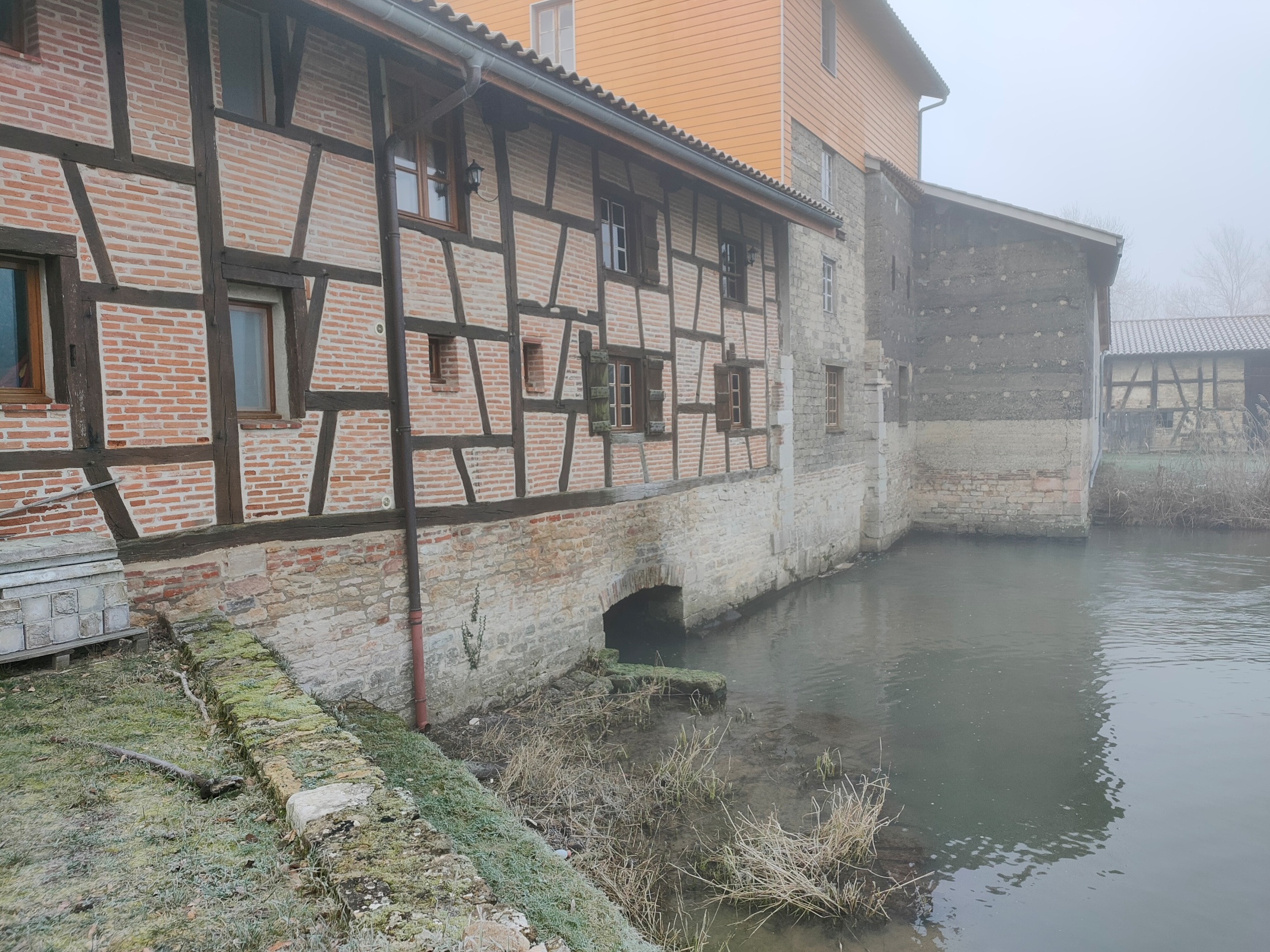 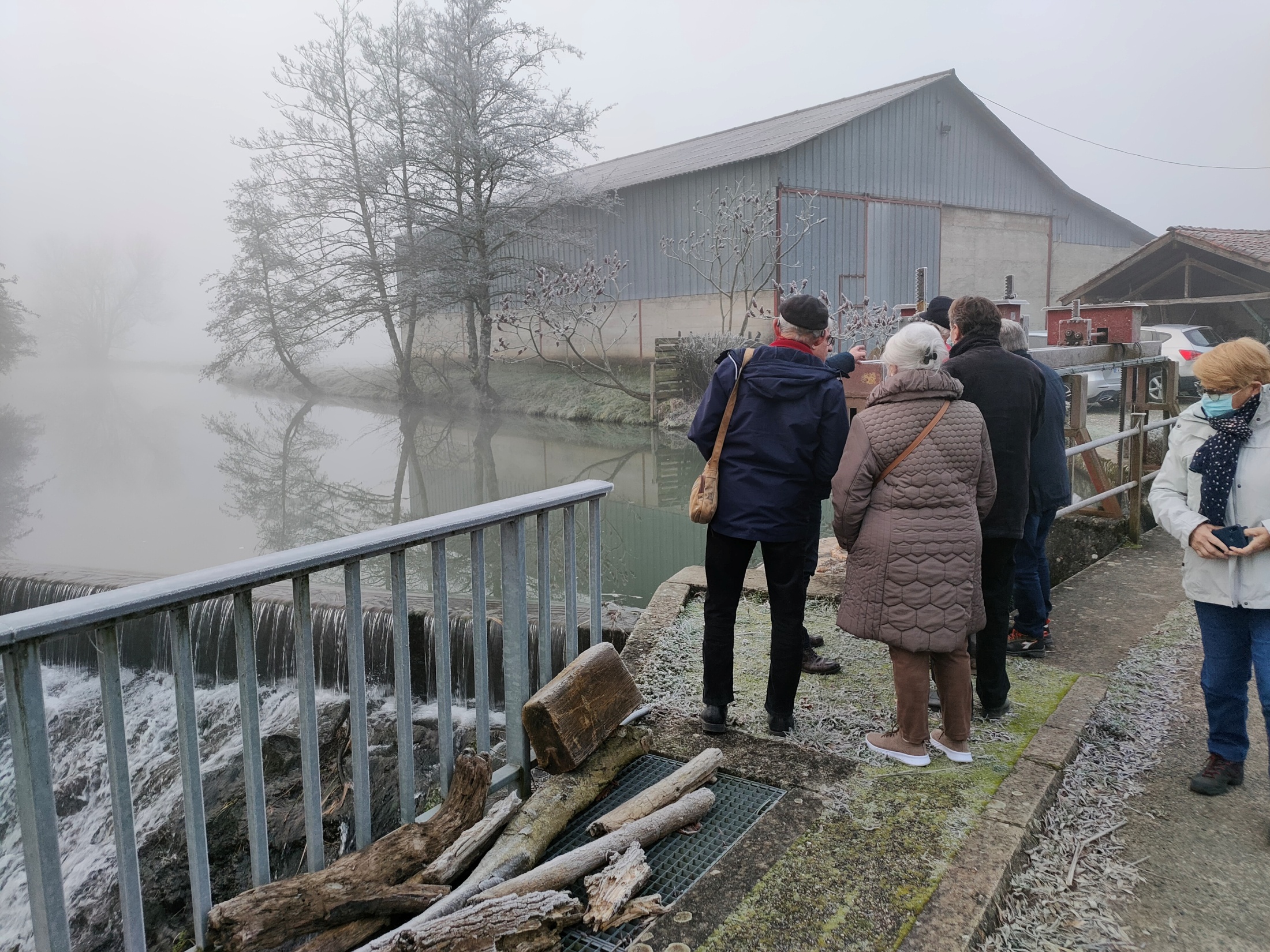 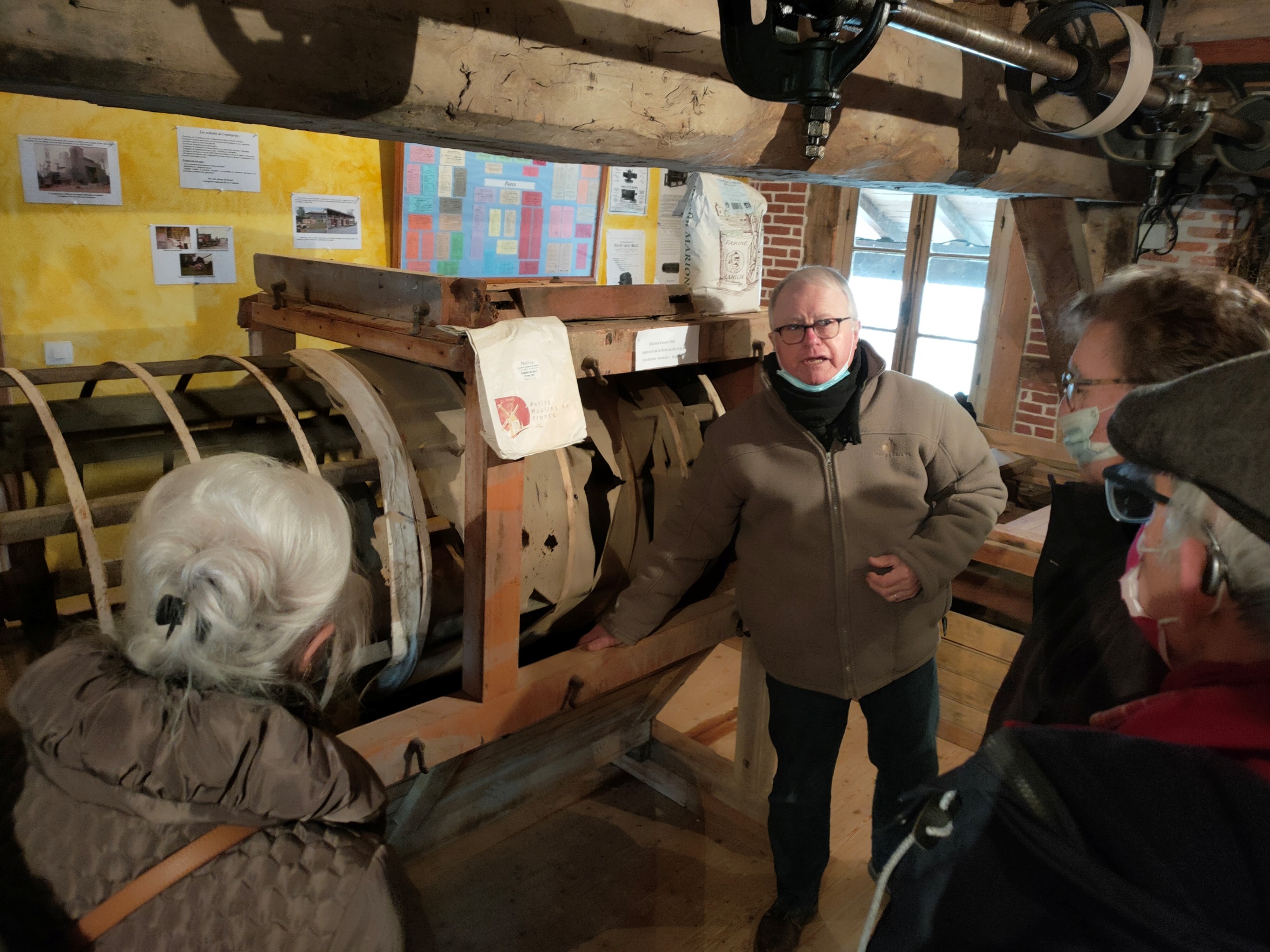 Michel Darniot
 Propriétaire du moulin Bruno;
Président de la fédération des moulins de l’Ain
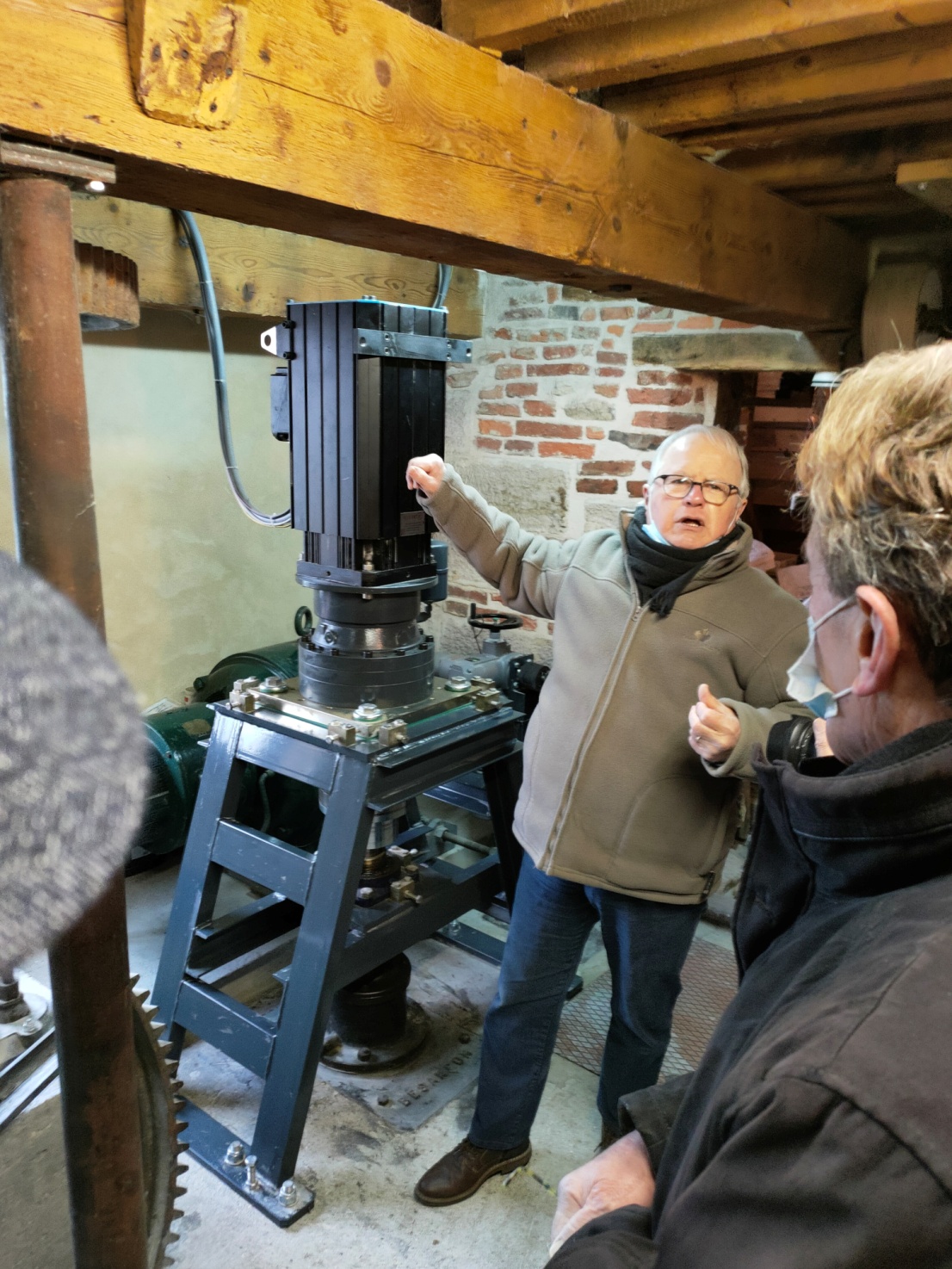 Michel DARNIOT 
Producteur d’électricité

Devant une de ses génératrices, explique avec passion comment il faut dégager les turbines anciennes pour les remettre en état et quelles sont les contraintes et les avantages à produire de l’électricité.
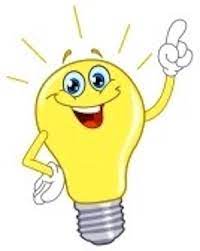 Moulin de Veyriat à Lescheroux
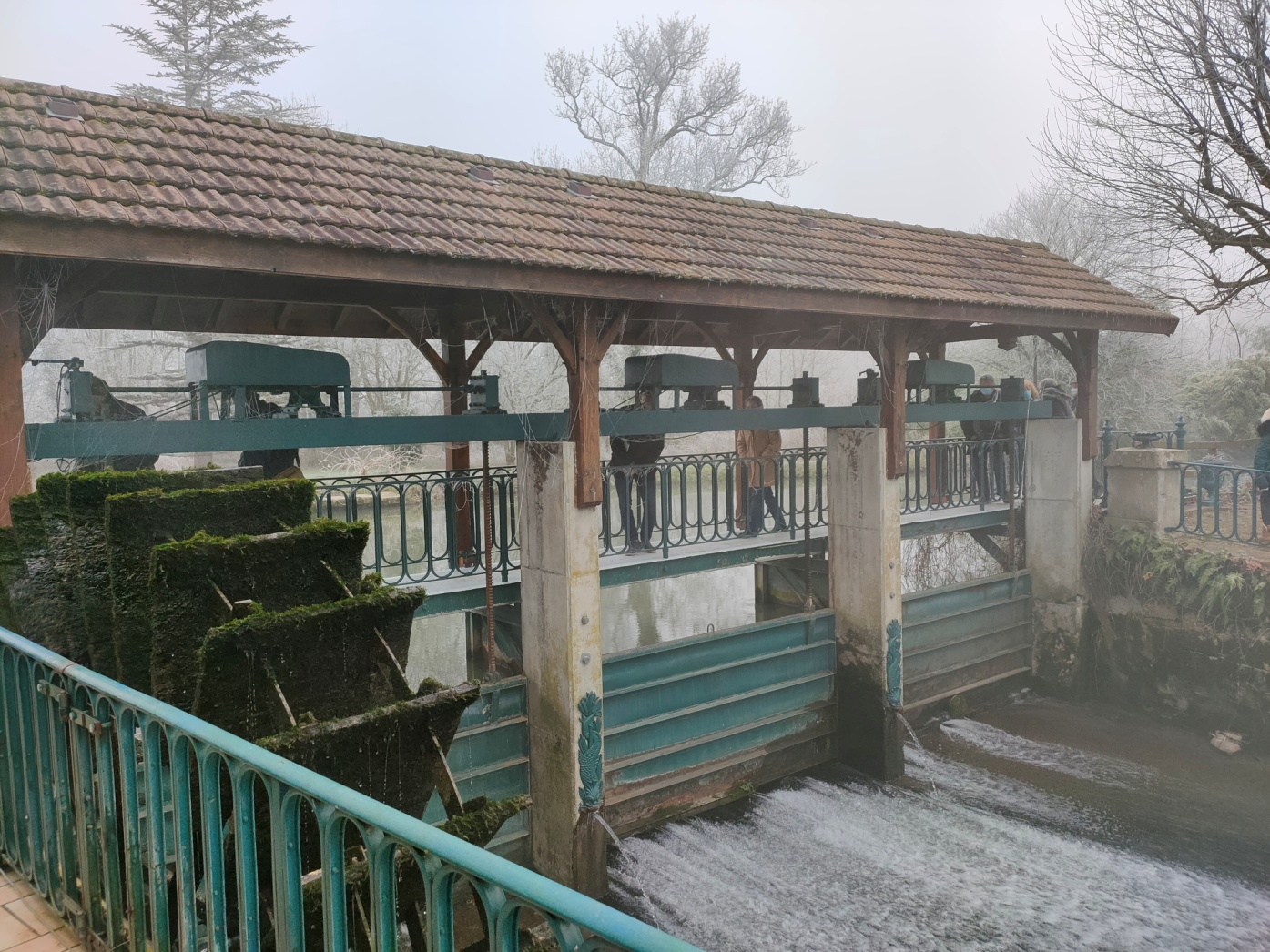 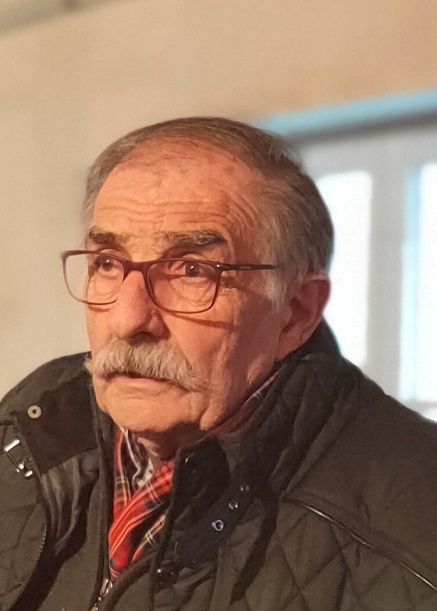 Jean-Paul Comas
Propriétaire du moulin
.
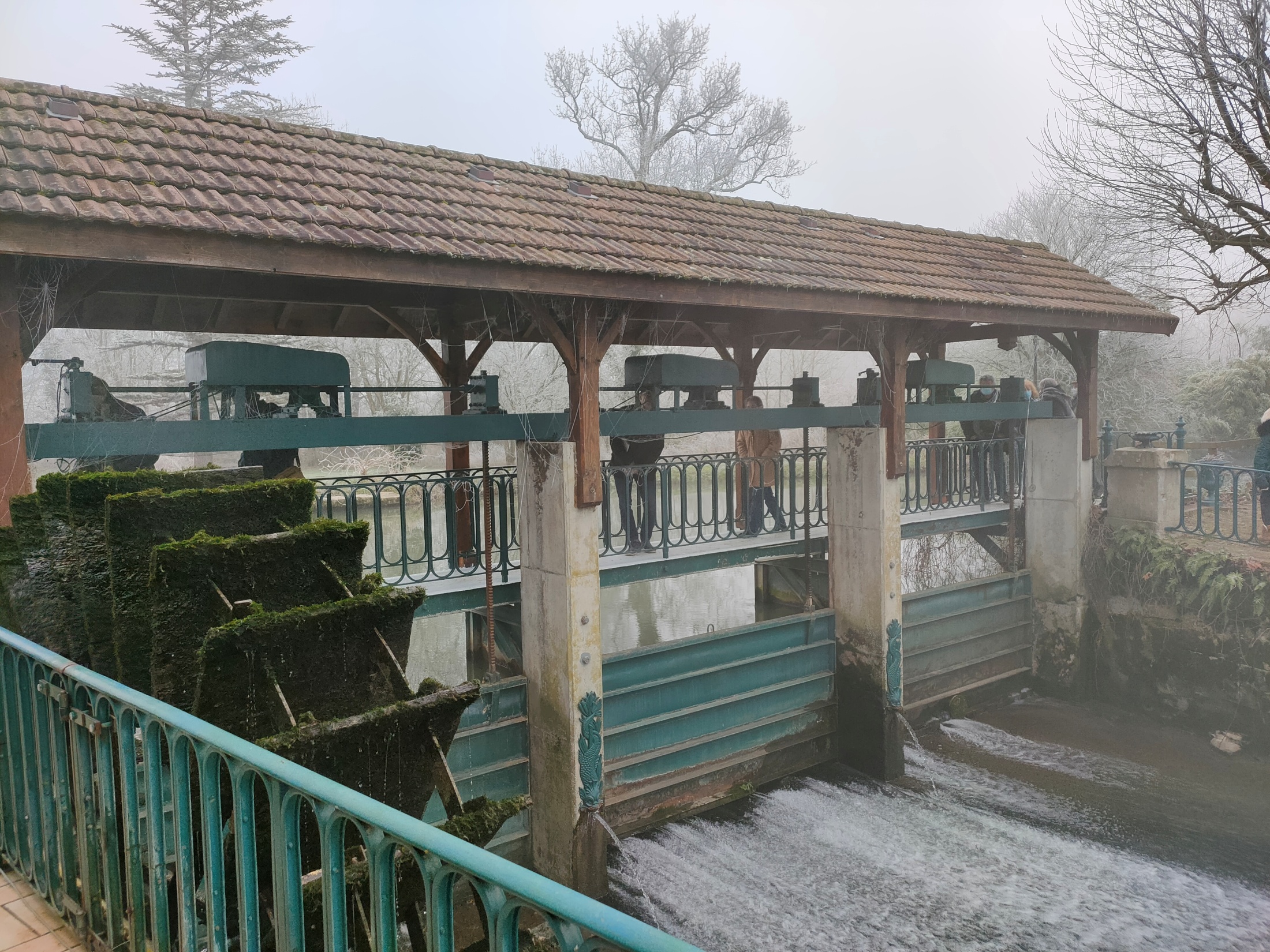 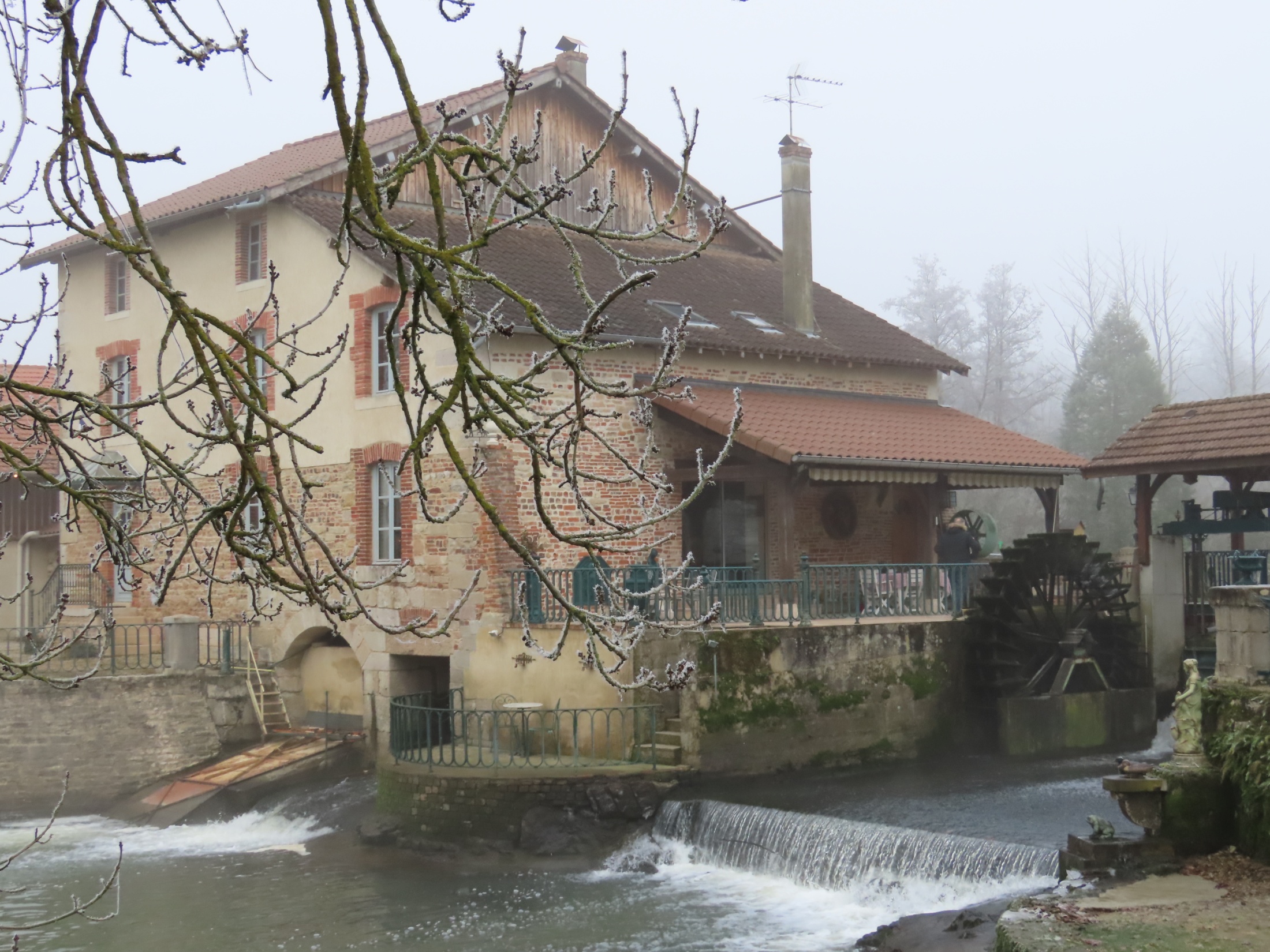 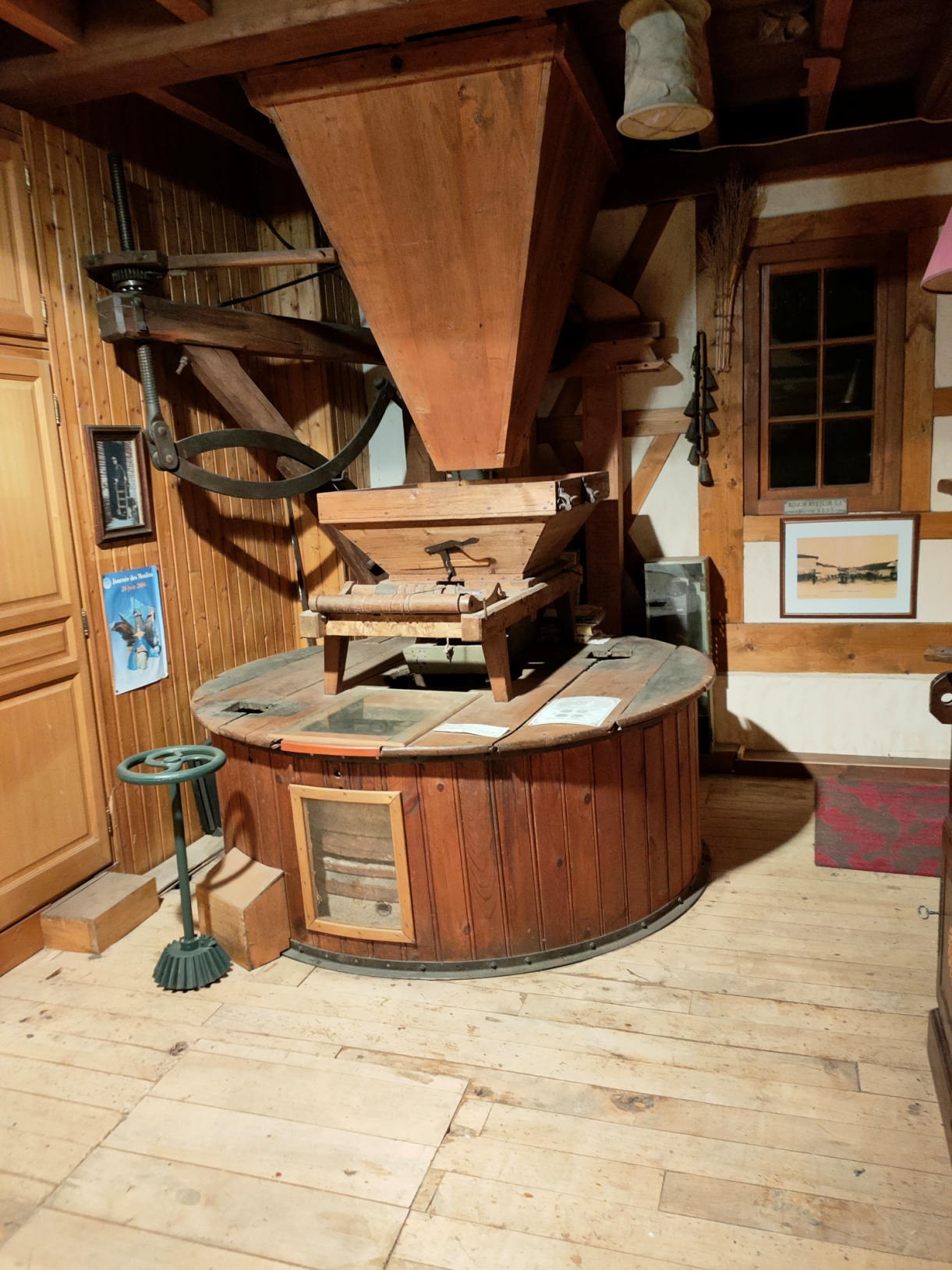 Chez Jean-Paul  Comas on est reçu dans une magnifique maison d’habitation au milieu des témoins du passé,  éclairée et chauffée par la production d’électricité du moulin.

On y trouve également  de nombreux objets et machines hors du commun témoignant de son esprit curieux  et entreprenant.
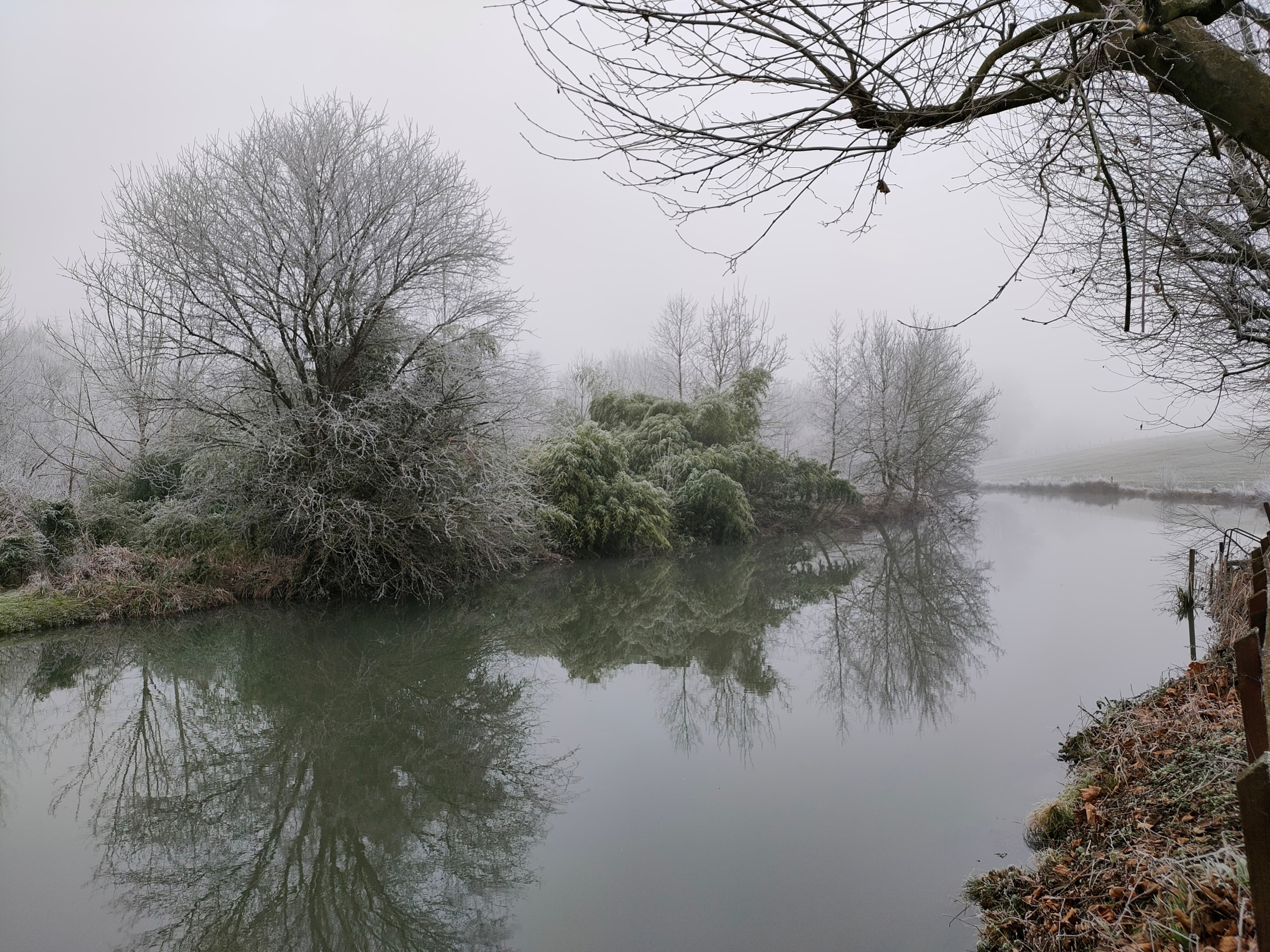 Moulin de GAUD
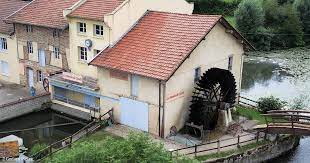 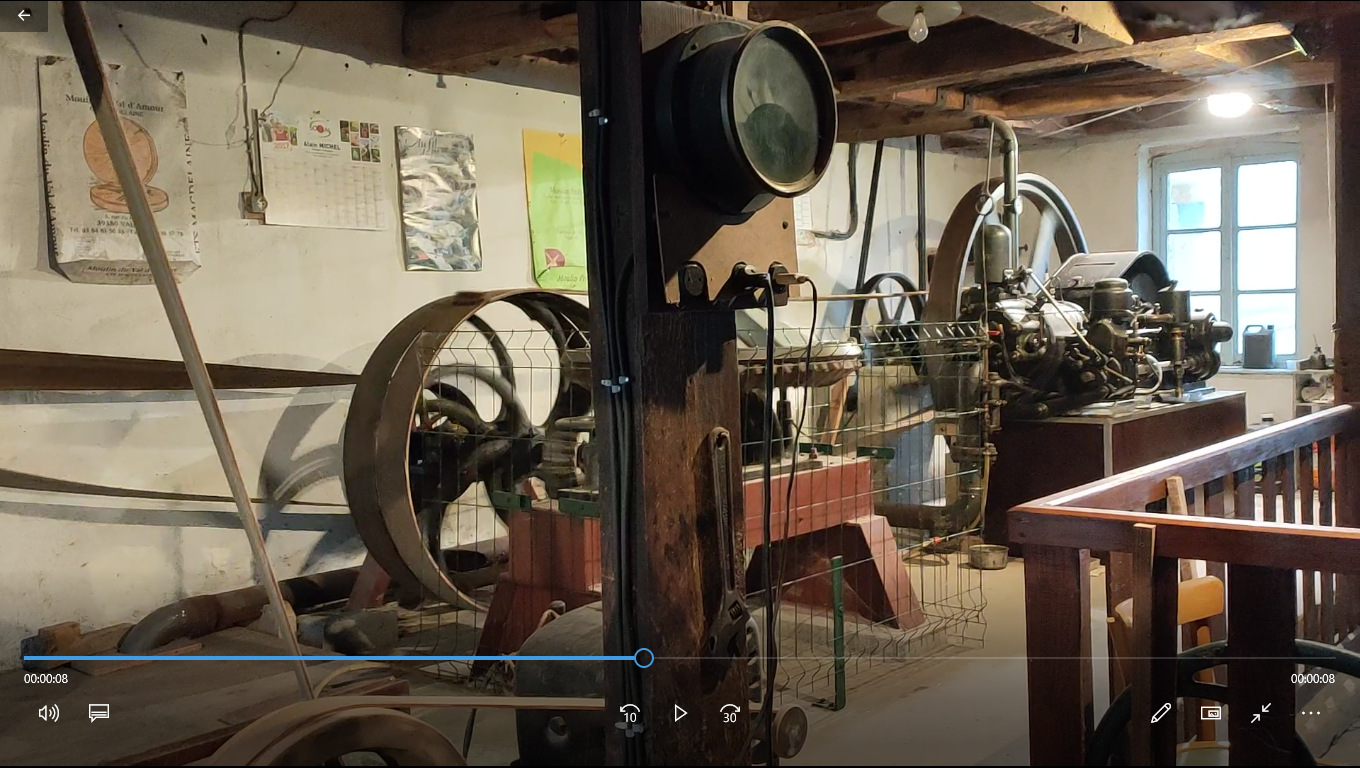 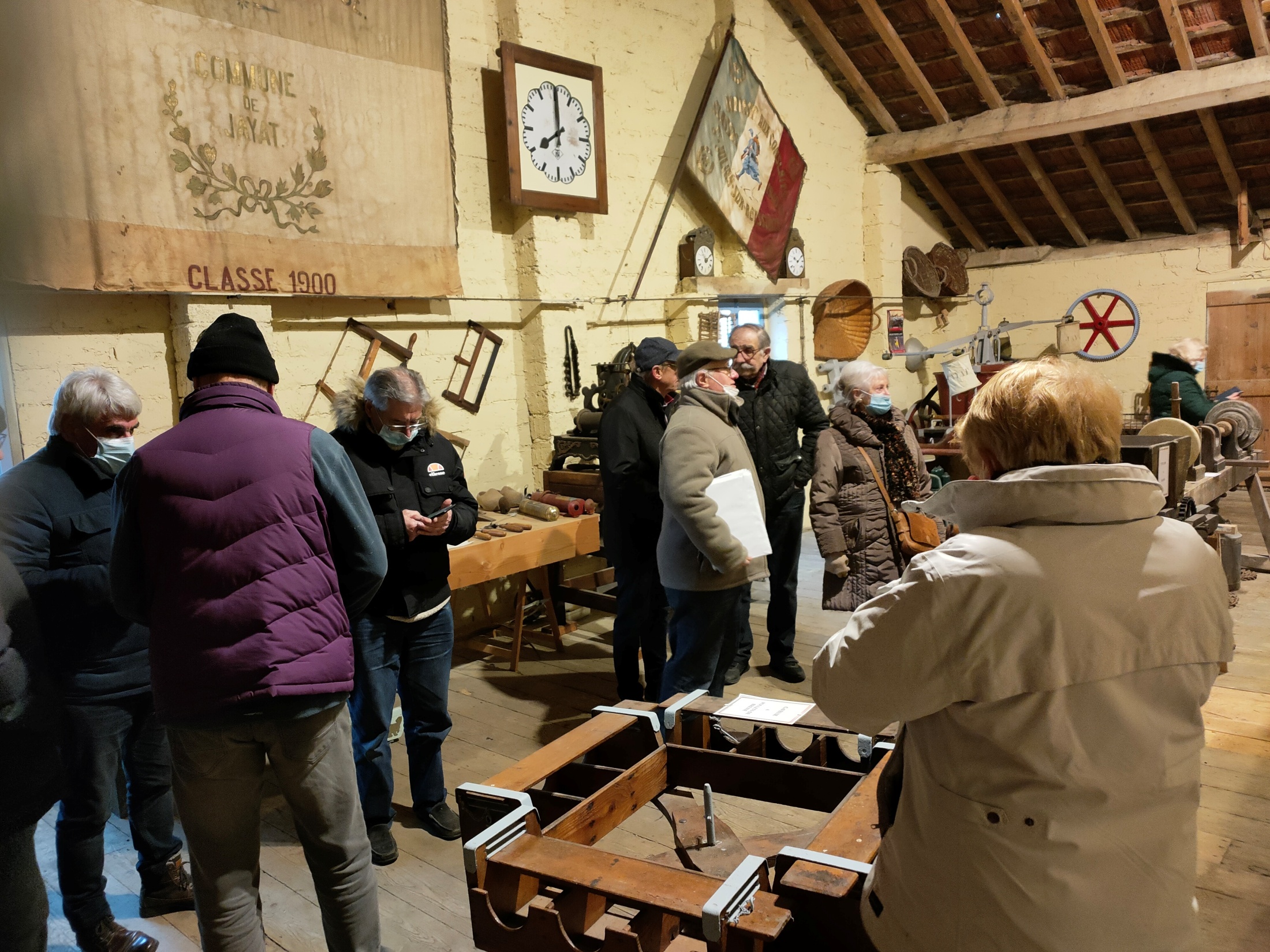 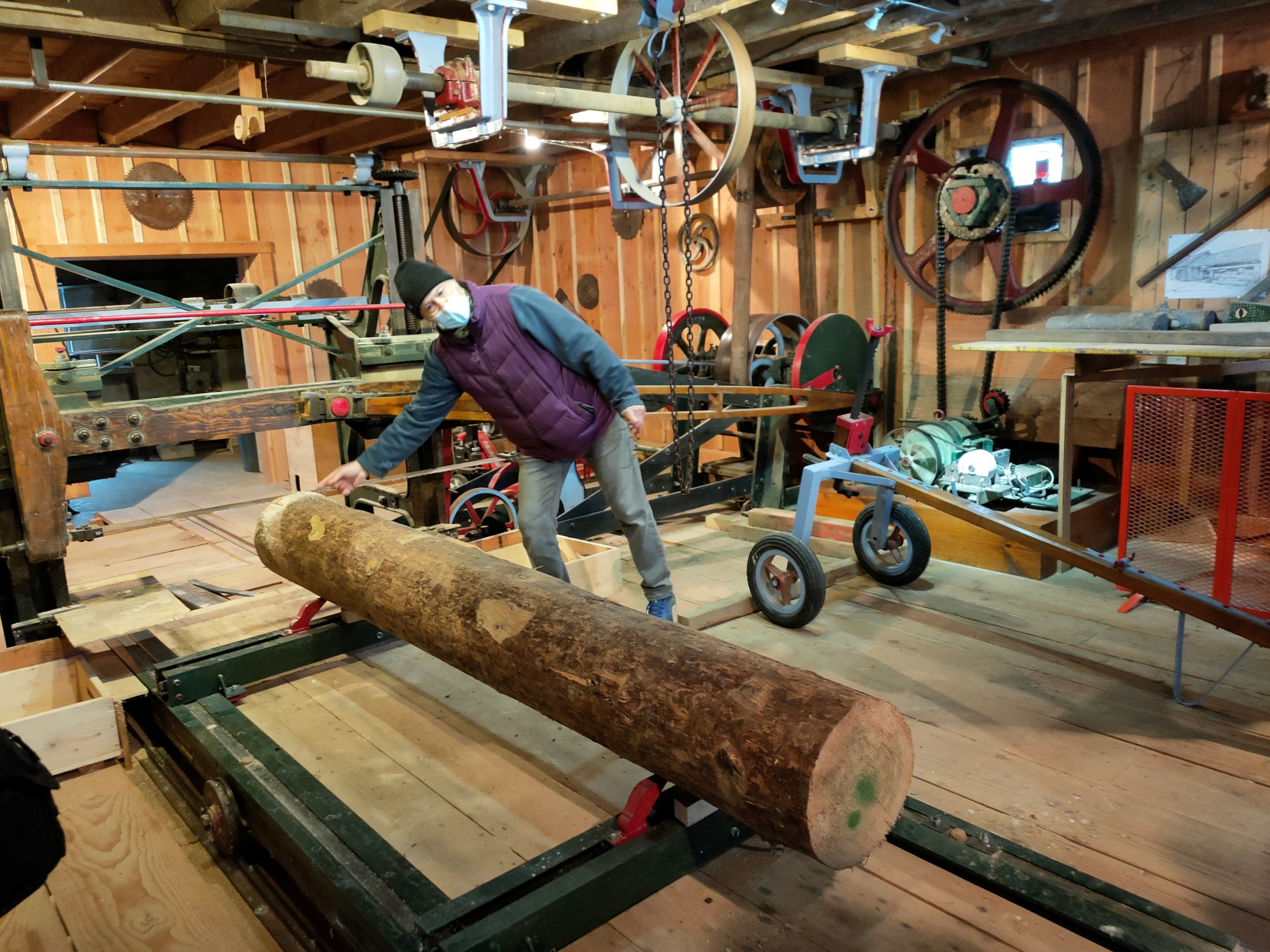 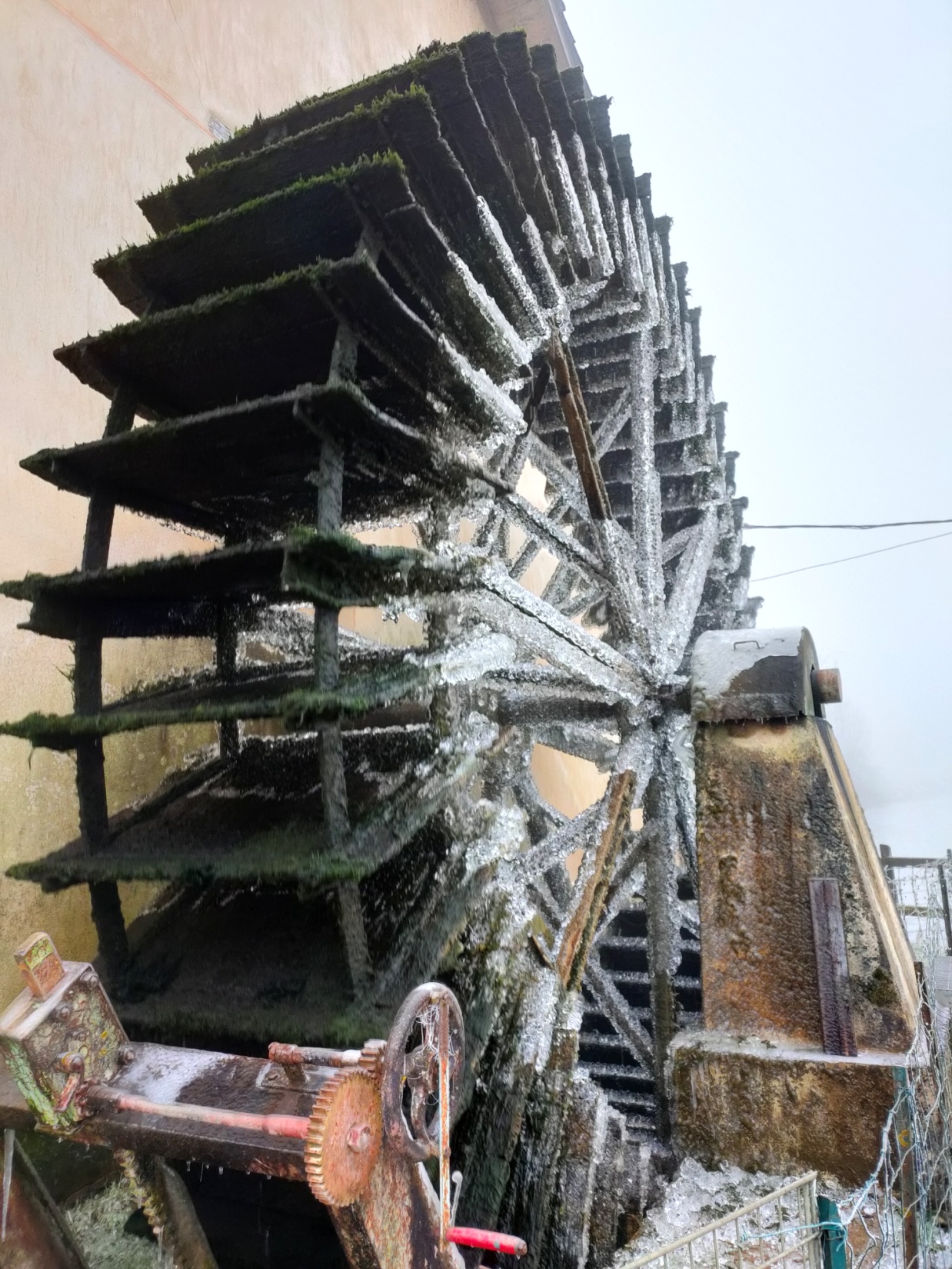 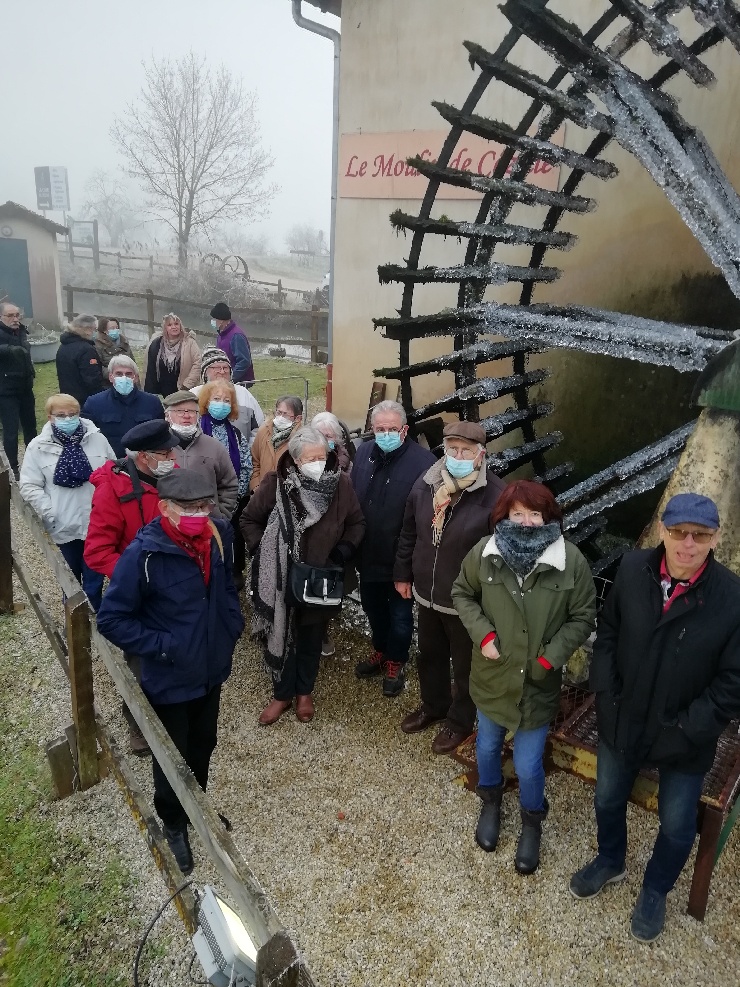 Prochain échange
Nos amis viendront en
 Beaujolais -Mâconnais au printemps




Fin
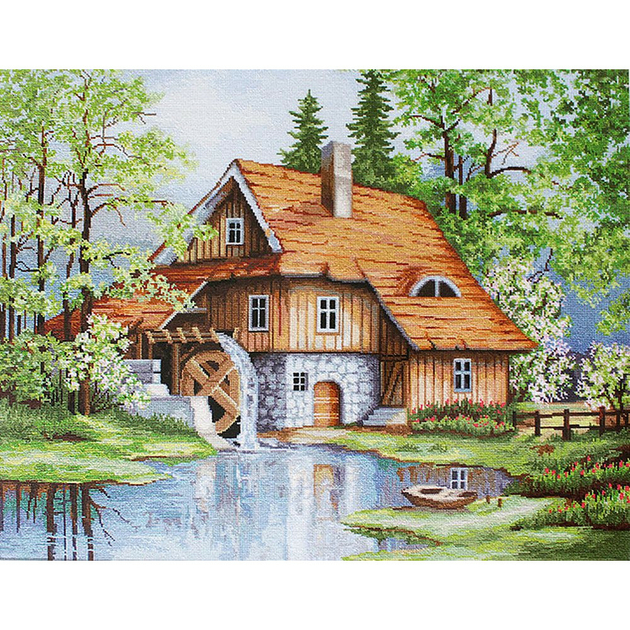